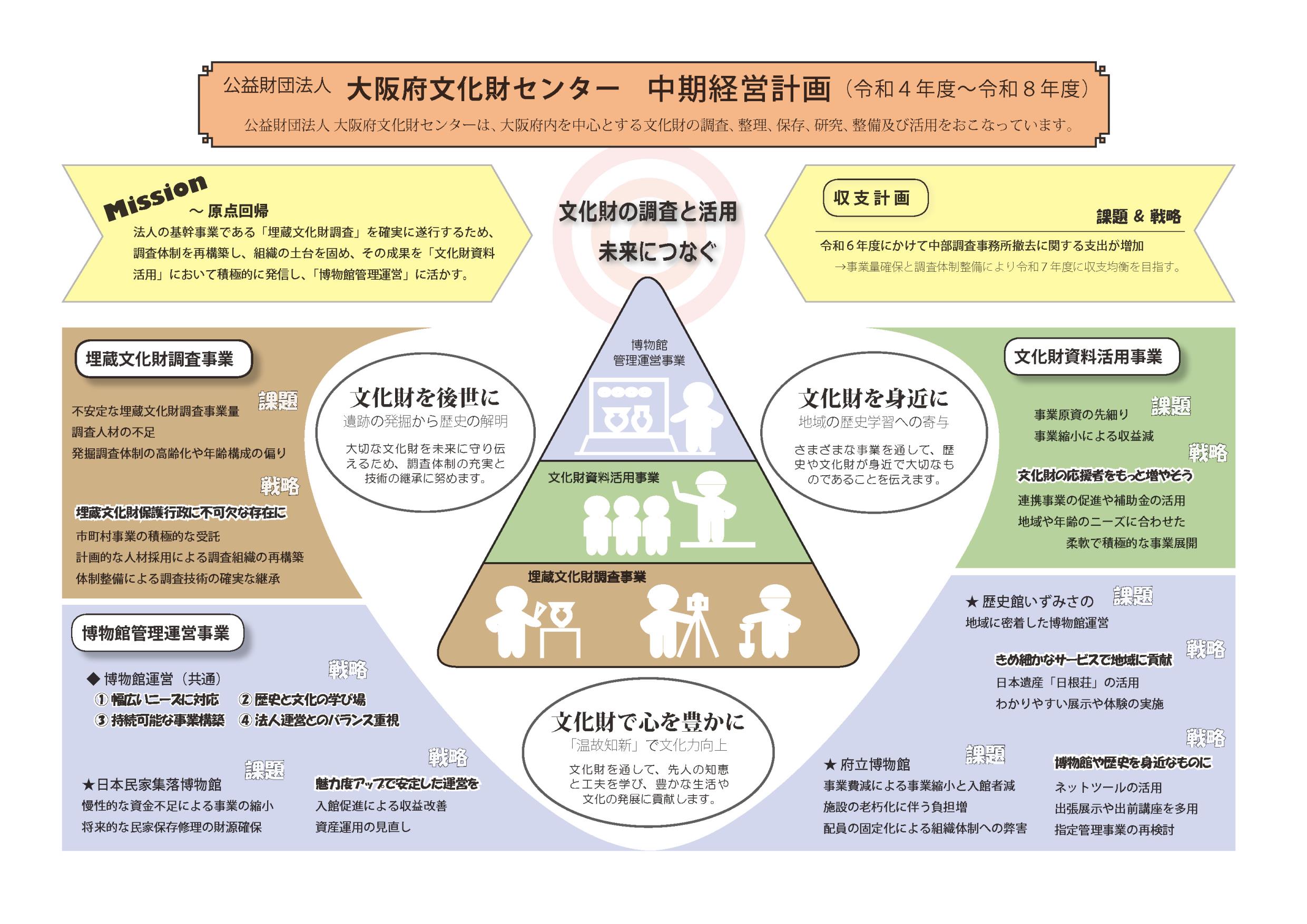 資料１